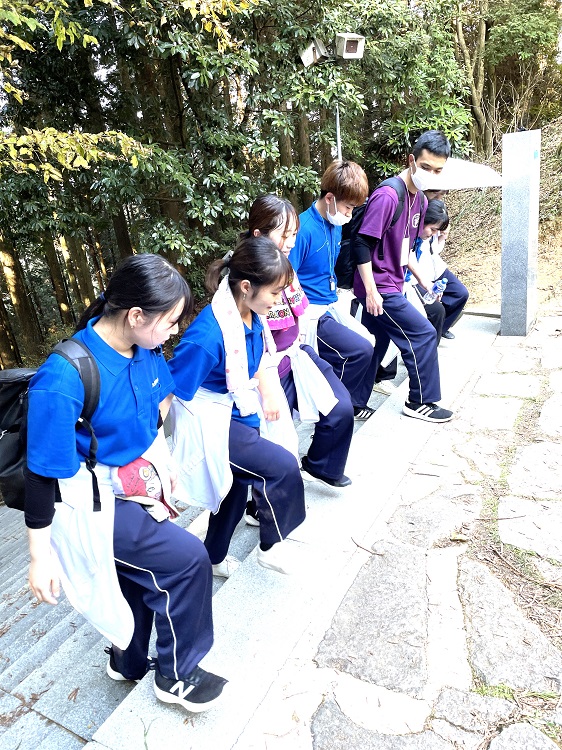 九州動物学院の３つのポリシーと新しくなった専願入試！
九州動物学院の専願入試が変わりました！

12月から専願入試合格者向けの
　プレスクールを開催します！

願書は10月1日から受付開始！
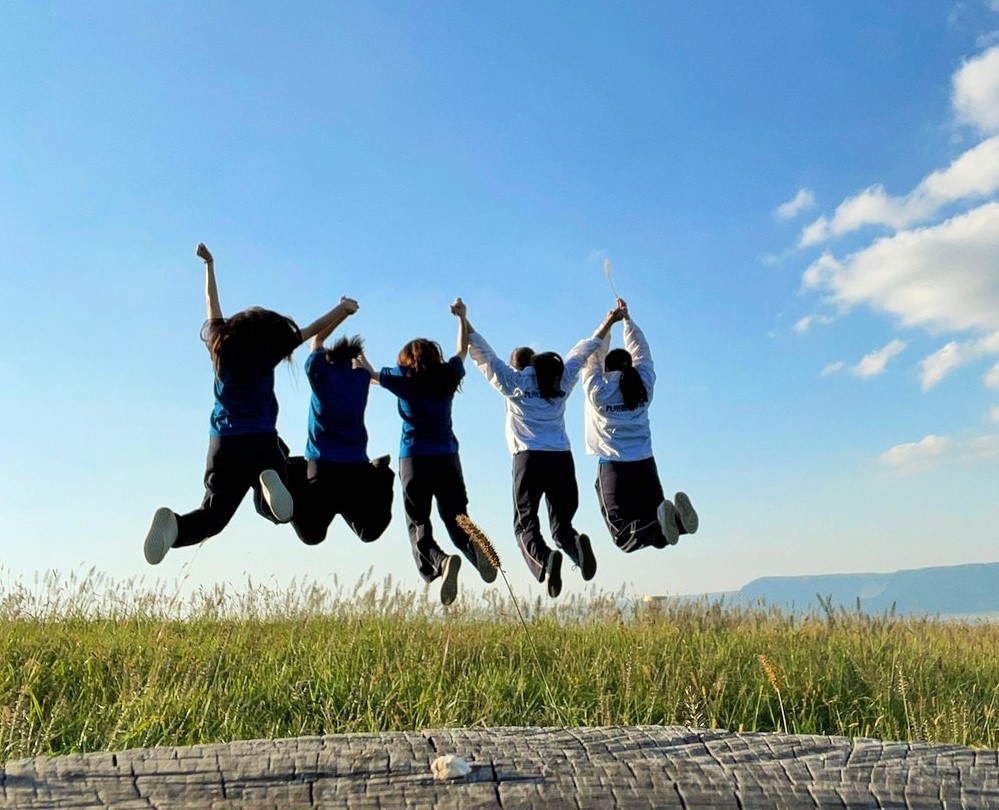 九動の募集　　方針について  ①アドミッション　　　　　　　・ポリシー
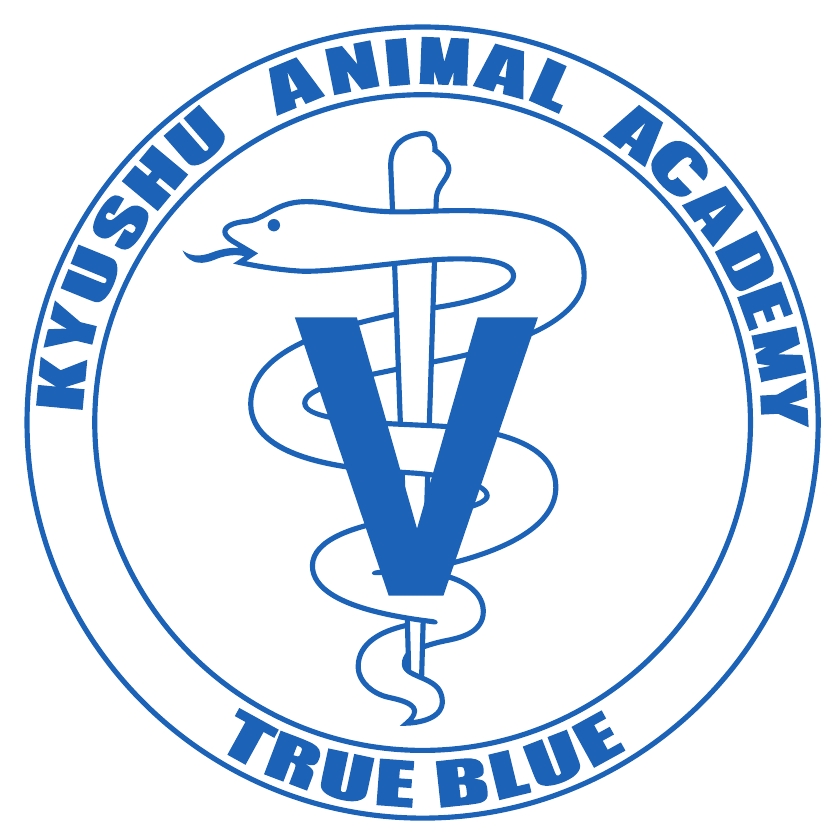 「動物が好き！」という気持ちは、
あなたの才能です。その素晴らしい
才能を応援するために３つの入試
方法を用意しています。

①学校長推薦入試   （専願）
②自己推薦入試 　   (専願）
③一般入試　　　   （併願）

　  　併願を認める一般入試は
    　 筆記試験を実施。
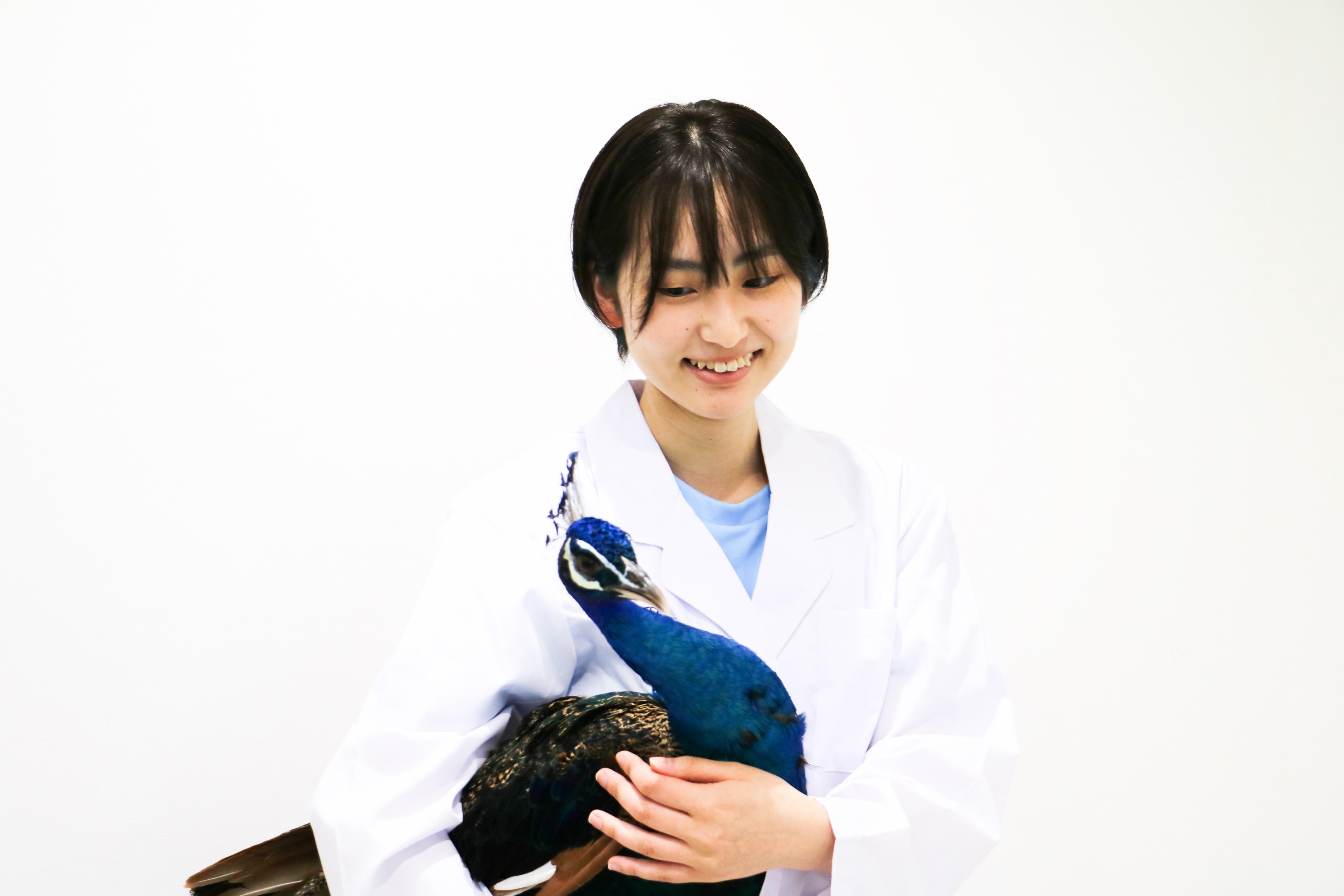 九動入試　の特長
基本理念である「生命を尊重し、動物と人間社会に真の絆を築き、動物の保健・医療・福祉の分野に貢献できる人材の育成」
　　を鑑みて
　　学力の三要素のうちの
　（①知識・技能）に加えて
　  ②思考力・判断力・表現力
　③主体性・多様性・協働性　
　　　　　　　　　　　　を重視する。
　特に、動物たちへの想い・気持ち
　　　　　　　　　を最重視する。
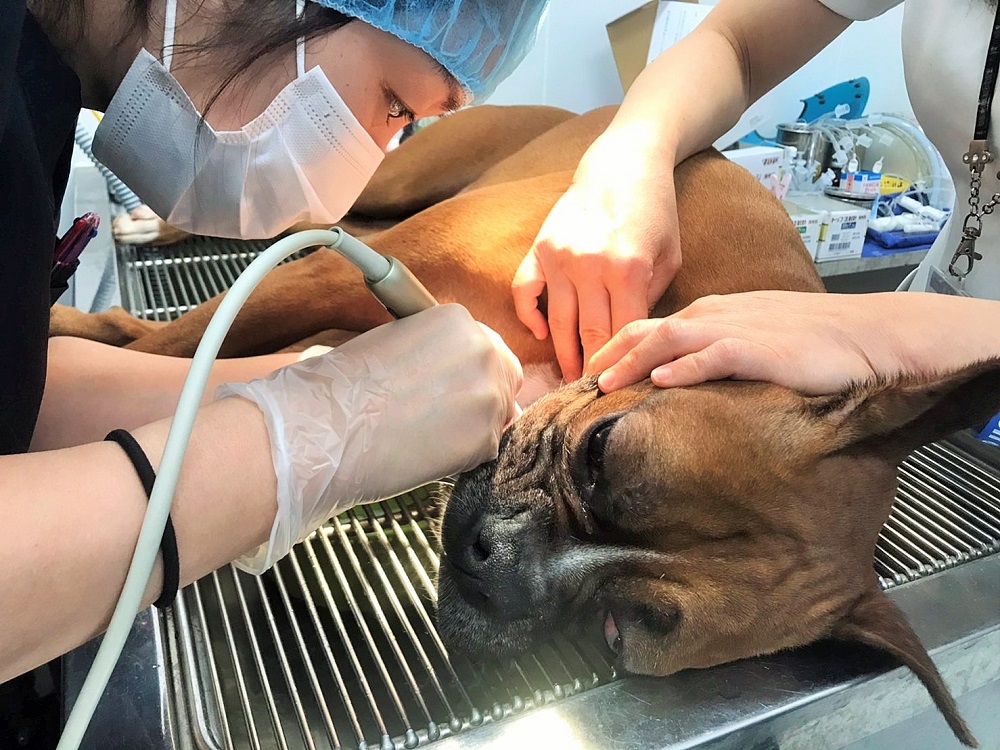 九動の専願入試（育成型入試）
あなたの「動物が好き！」という才能を発掘し伸ばすために九動は専願入試を強化しました。
（求めている人材）
クラスの中心となり、将来的には動物業界を担って活躍できる人材。
（九動の専願入試）とは、
九動で学びたい！動物のことを学びたい！
動物の仕事がしたい！
　　⇒あなたの意志表明のためのもの。
（九動プレスクール）とは
　そのあなたの想いに答えるものです。
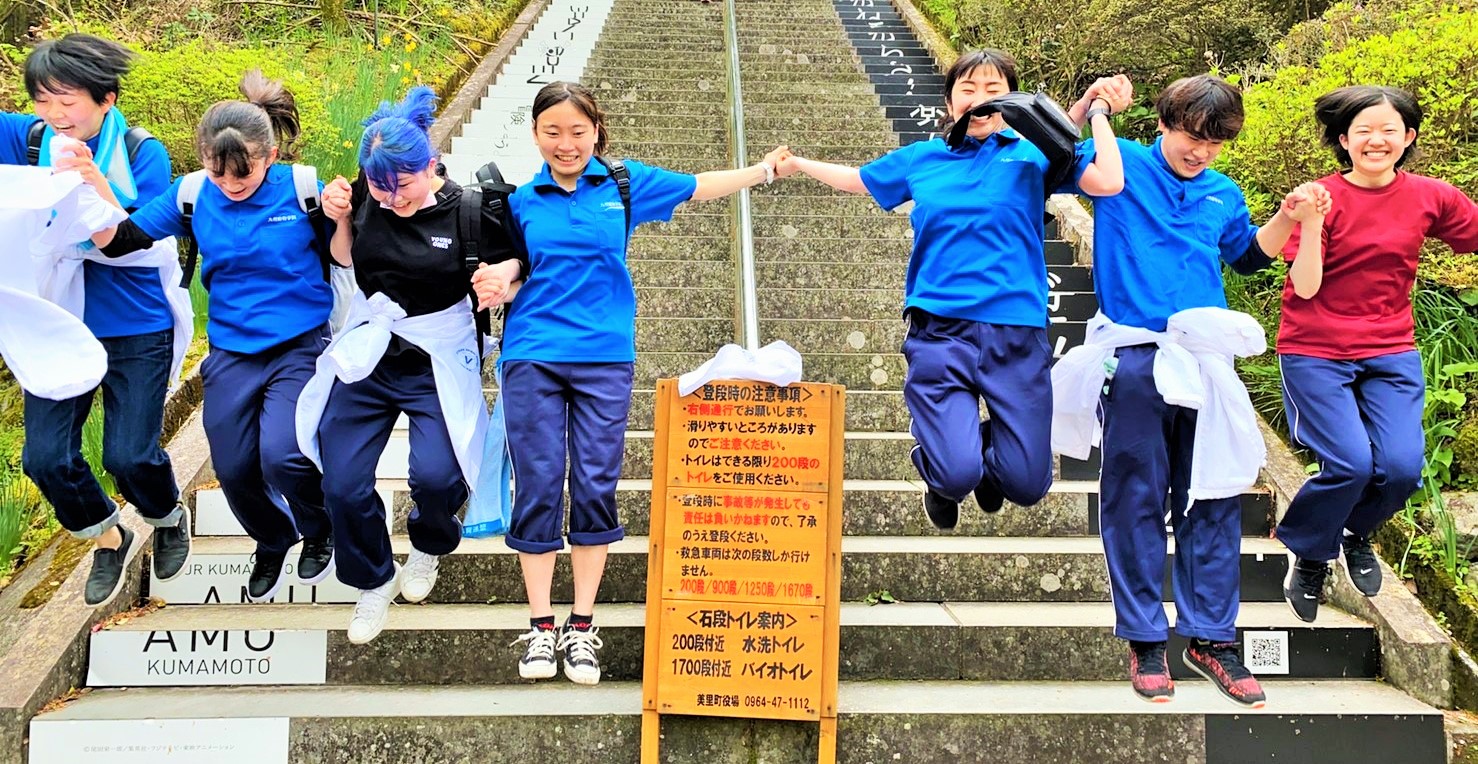 専願入試合格者には入学前から九動プレスクールで学んでもらえます。専願入試合格者は入学前から動物に関する学習をスタートできます。
（九動プレスクールのポイント）
①入学前に基礎技能（トリミング・飼育）や最新知識を習得し視点・技能が上がる。
②動物業界への認知が深まり、就職に向けての意識が高まり学習をスタートできる。
③同じ夢を持つ仲間と入学前から仲良くなれる。
九動のプラスαの教育
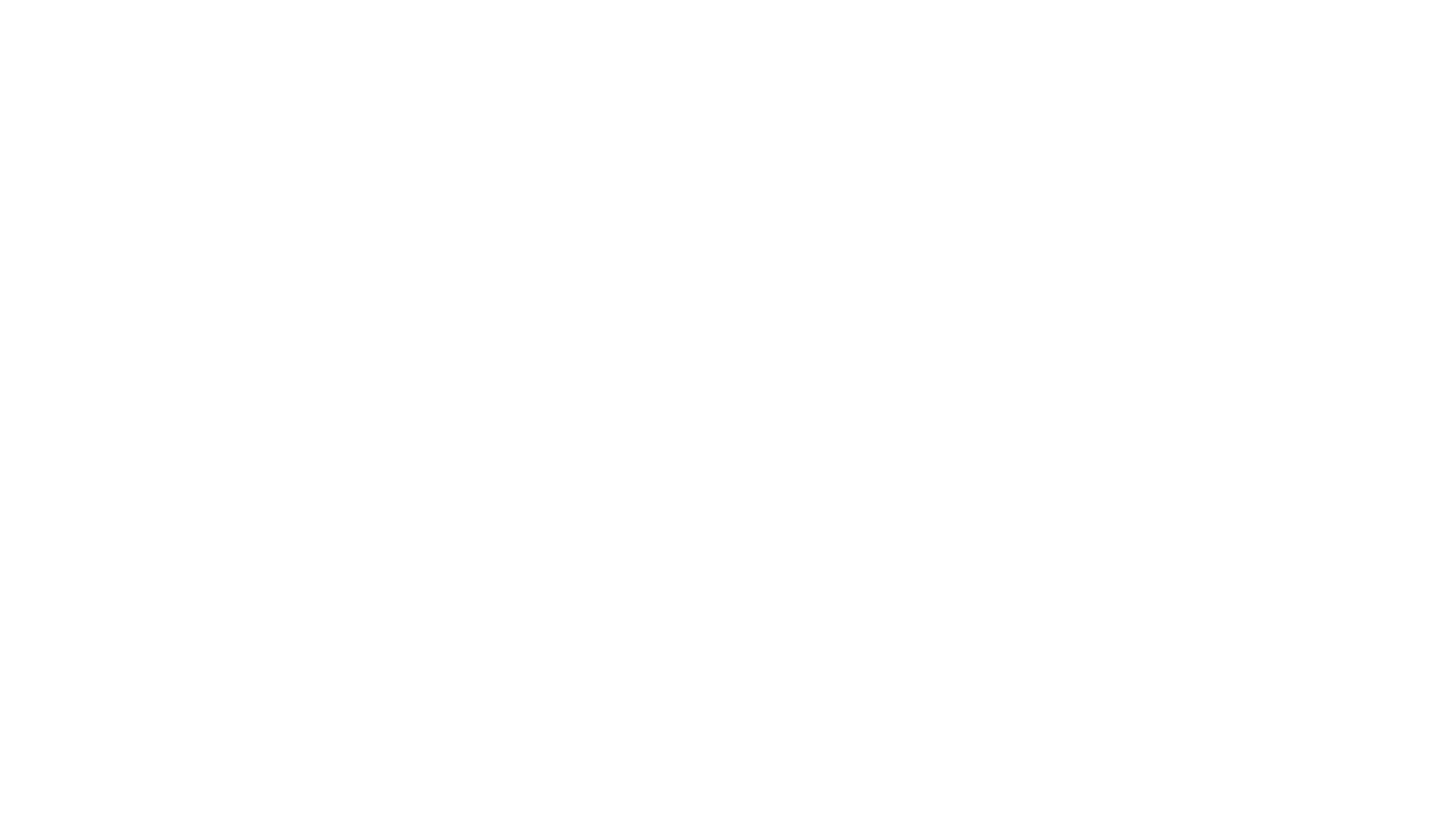 九動の教育目標について  ②カリキュラム　　　　　　・ポリシー
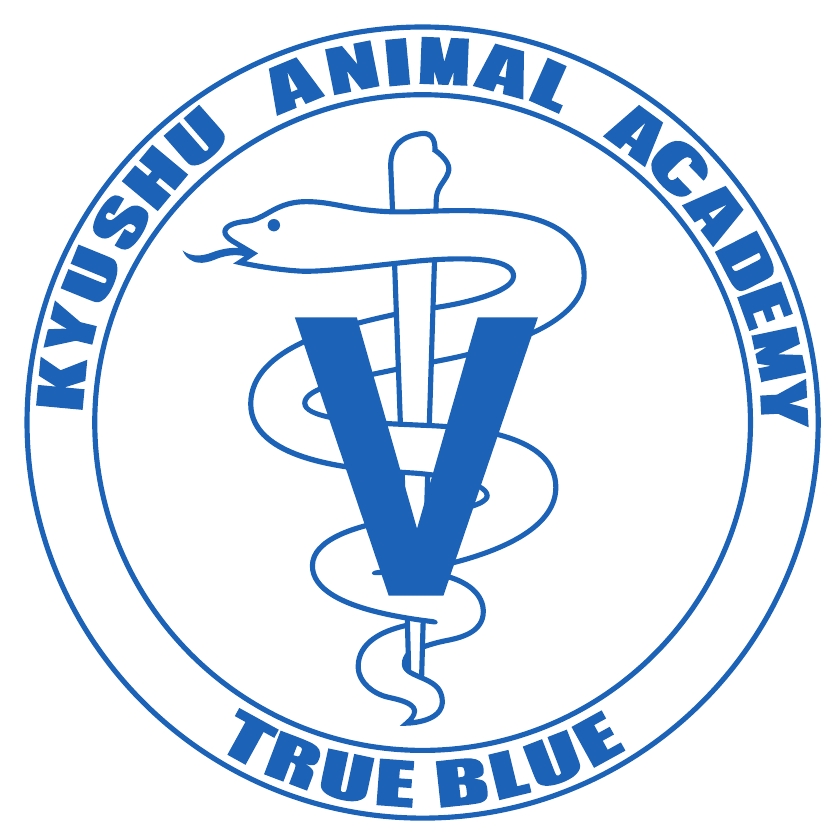 九動には三つの教育目標があります。
①命の尊厳を基盤に動物の権利を
　尊重し、かつ　豊かな人間性を養う。
②動物の保健・医療・福祉にかかわる
　専門職としての知識・技術及び態度を
　養う。　　　　　　　　　　　　　　　　　　　　　　　　　　　　　　　　　
③広い視野に立ち、生涯を通じ課題探求
　と問題解決力を養う。
　卒業後、現場において、即戦力として
　働けることを目標にしている。
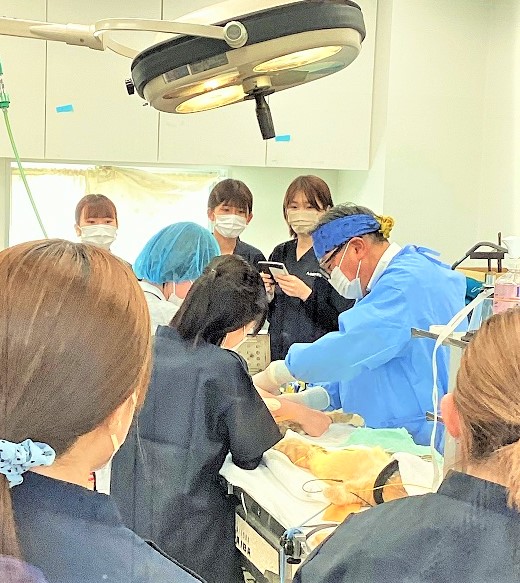 即戦力をつくる　九動の教育環境の秘密
（動物病院併設という最強の教育環境）

①現場で働く獣医師・動物看護師・
　トリマーから直接指導を受ける
　ことができる。
②現場実習の機会に、生きた知識・
　技術を身につけることができる。
③日常的に現場に接することで、
　社会人になった自分をイメージ
　しながら学習できる。
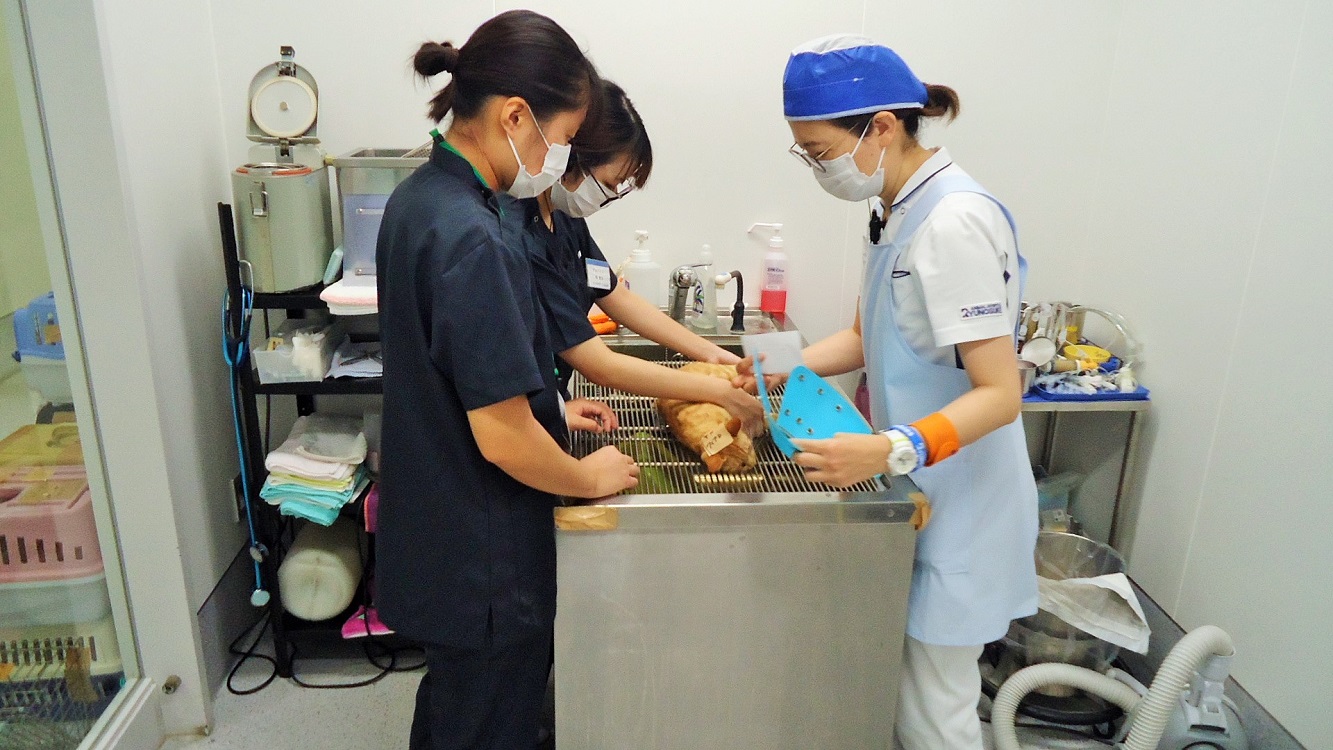 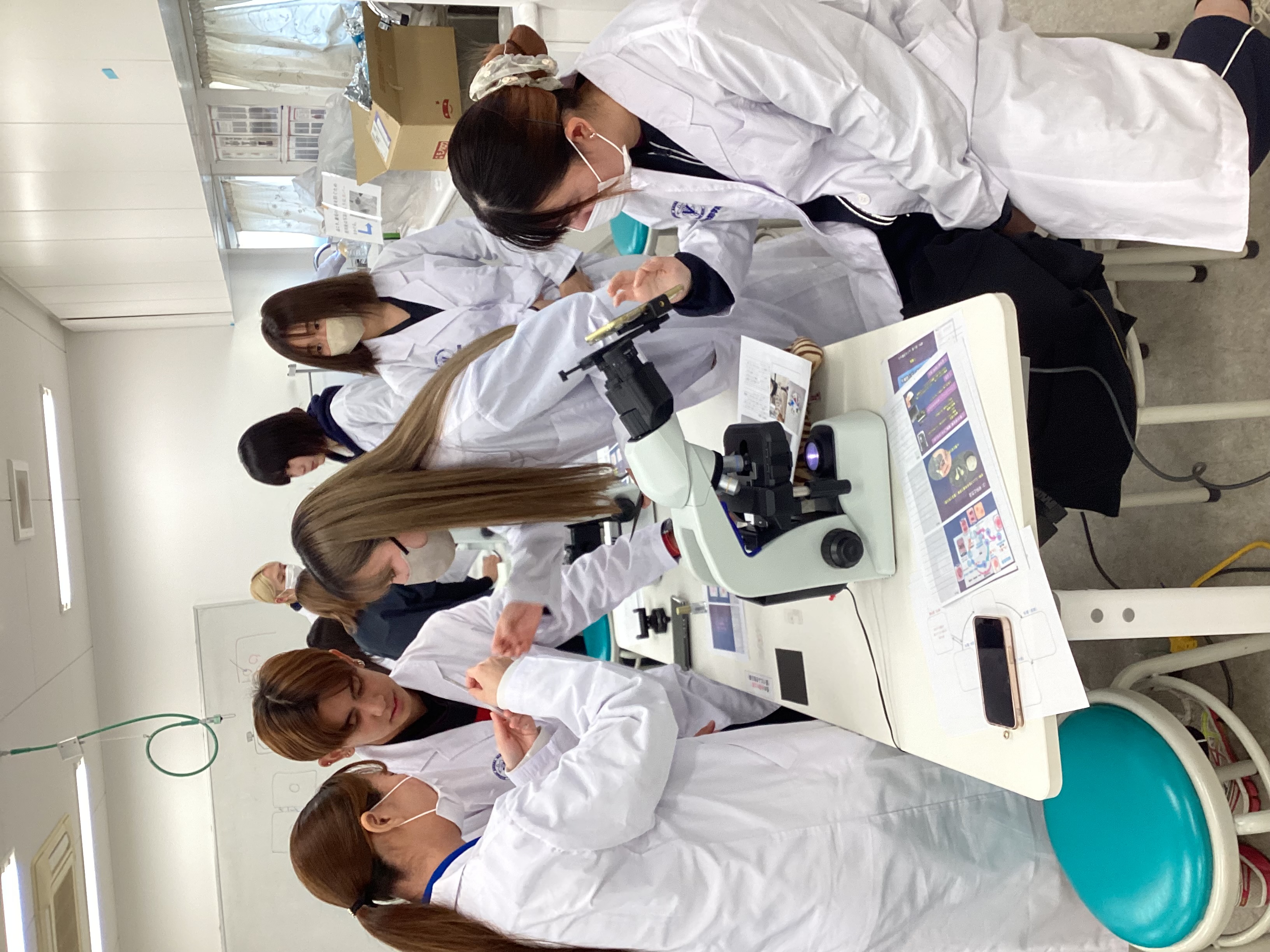 九動独自のカリキュラムの特長①
1年生のカリキュラム
①どの学科も共通科目の履修で総合的に学べる。
　動物業界には、どの分野にも共通で必要な知識・技能が
　あります。そのため１年次に基本領域を総合的に
　学びます。また、１年間の学習を通して自分の進路・
　専門分野をしっかりと選択できるシステム（２年進級時
　に学科変更が可能）になっています。
②１年間にわたる飼育実習と終生飼育
　約50頭の飼育動物のお世話をすることで、命に対する
　責任感・チームワーク・コミュニケーション能力・
　動物の取り扱い方を身につけることができます。生涯
　飼育を基本とする九動では、自ら、飼育動物の死に
　臨み、命の尊厳について学びます。また、
　ハンディキャップを持った飼育動物に接することで
　観察力・看護技術に磨きがかかります。
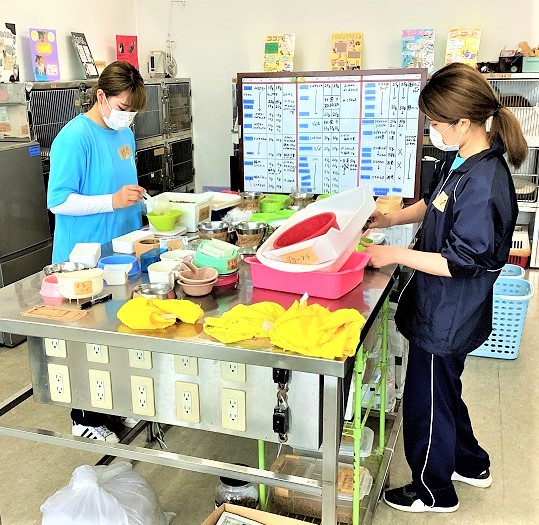 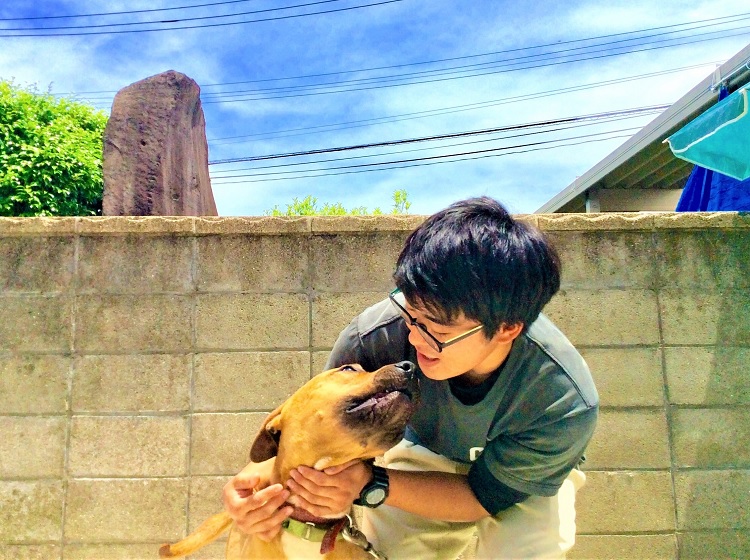 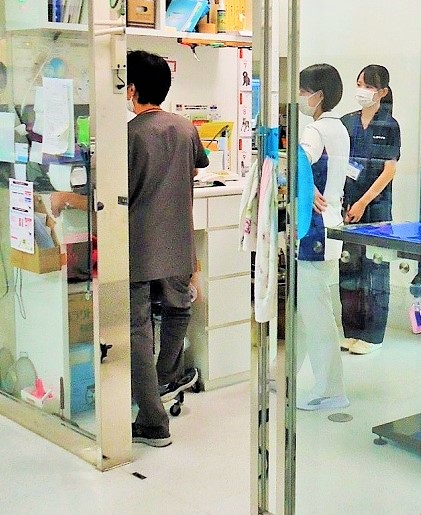 九動独自のカリキュラムの特長②
2・3年生のカリキュラム　　
各分野とも専門性・実習を重視したカリキュラム
（動物看護学科）３年制
　動物看護師の国家資格化に伴い３年制になりました。
　愛玩動物看護師試験合格を目指し講義・実習を含め
　看護の様々の分野を学びます。
（動物管理学科）２年制
　犬の訓練・行動学等を中心に、熊本市動植物園
　・熊本県愛護センターの実習で現場が体験できます。
（動物管理学科トリマー科）２年制
　週4回のトリミング実習で、モデル犬を実際に
　カットすることで、様々な犬種のカット技術を
　習得できます。
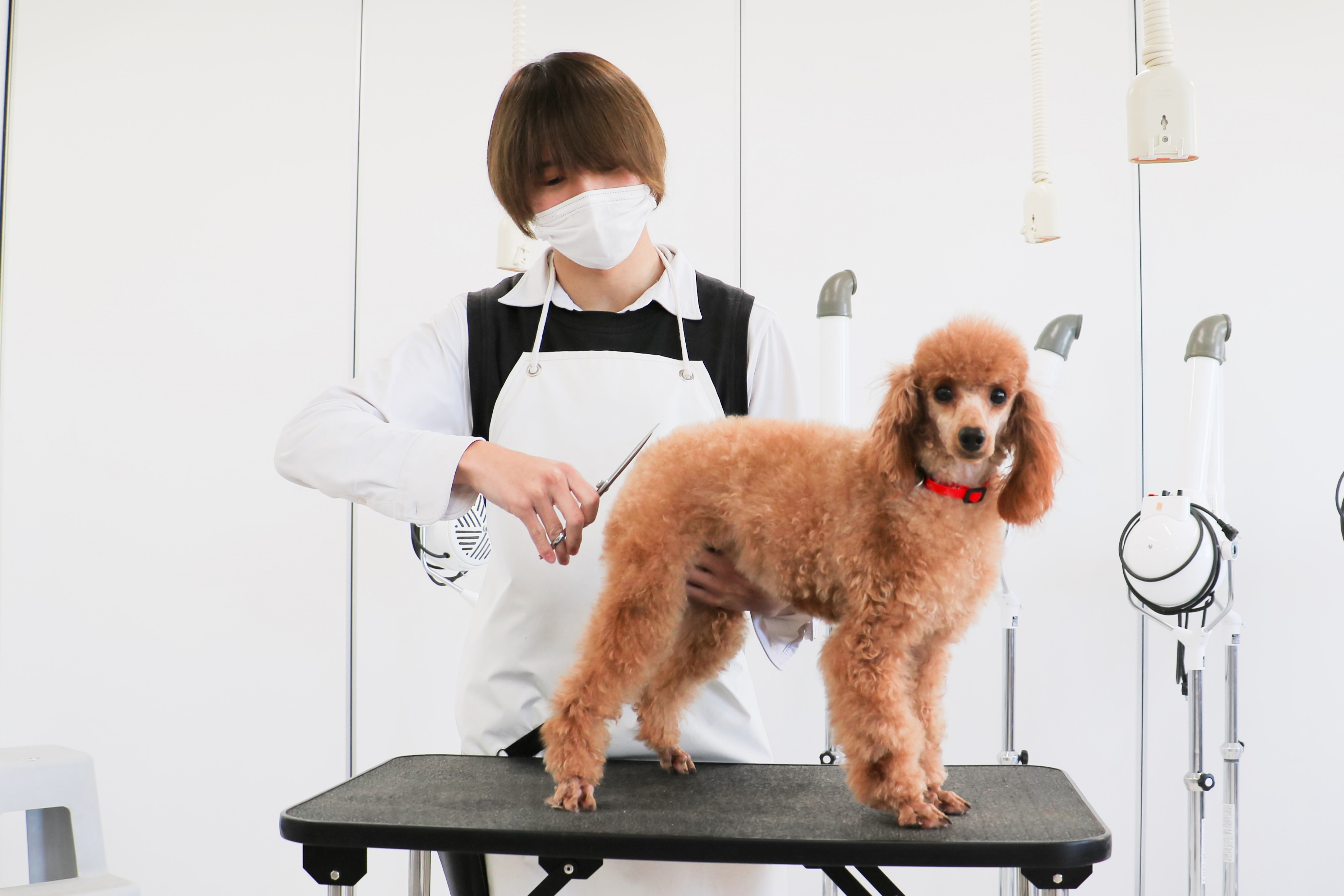 九動の到達目標について  ③ディプロマ　　　　　・ポリシー
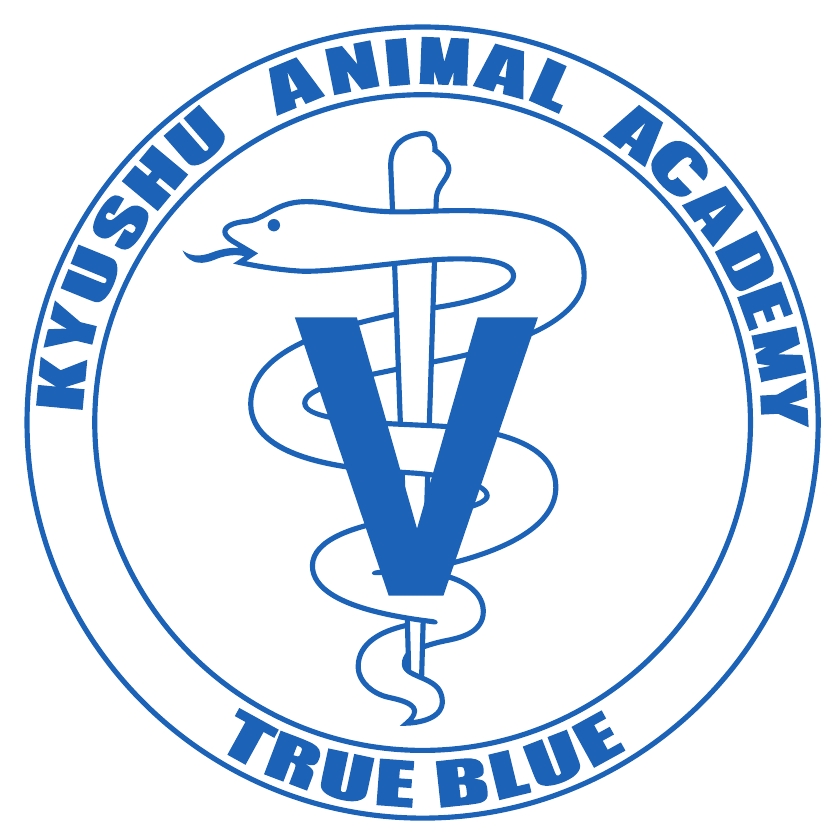 ①資格試験の合格率　97 ％             
              　　　　　　　　　　　　　　（令和５年度実績）
②愛玩動物看護師試験合格率   ８9．1 ％  
  　　　（令和5年度は新卒者はおりません。令和４年度実績）
③求人数 137 件　九動求職者数 60 人  
　　　　　　　　　　　 　　　　　　（令和５年度実績）
④就職率　100 ％ （過去3年間実績）　
　九州動物学院では、インターンシップを重視しており、
　これにより、自分に合った職場の選択ができるよう
　になり、定着率が上がっています。
　インターンシップ先での就職率が98％（過去3年間）
　を超えています
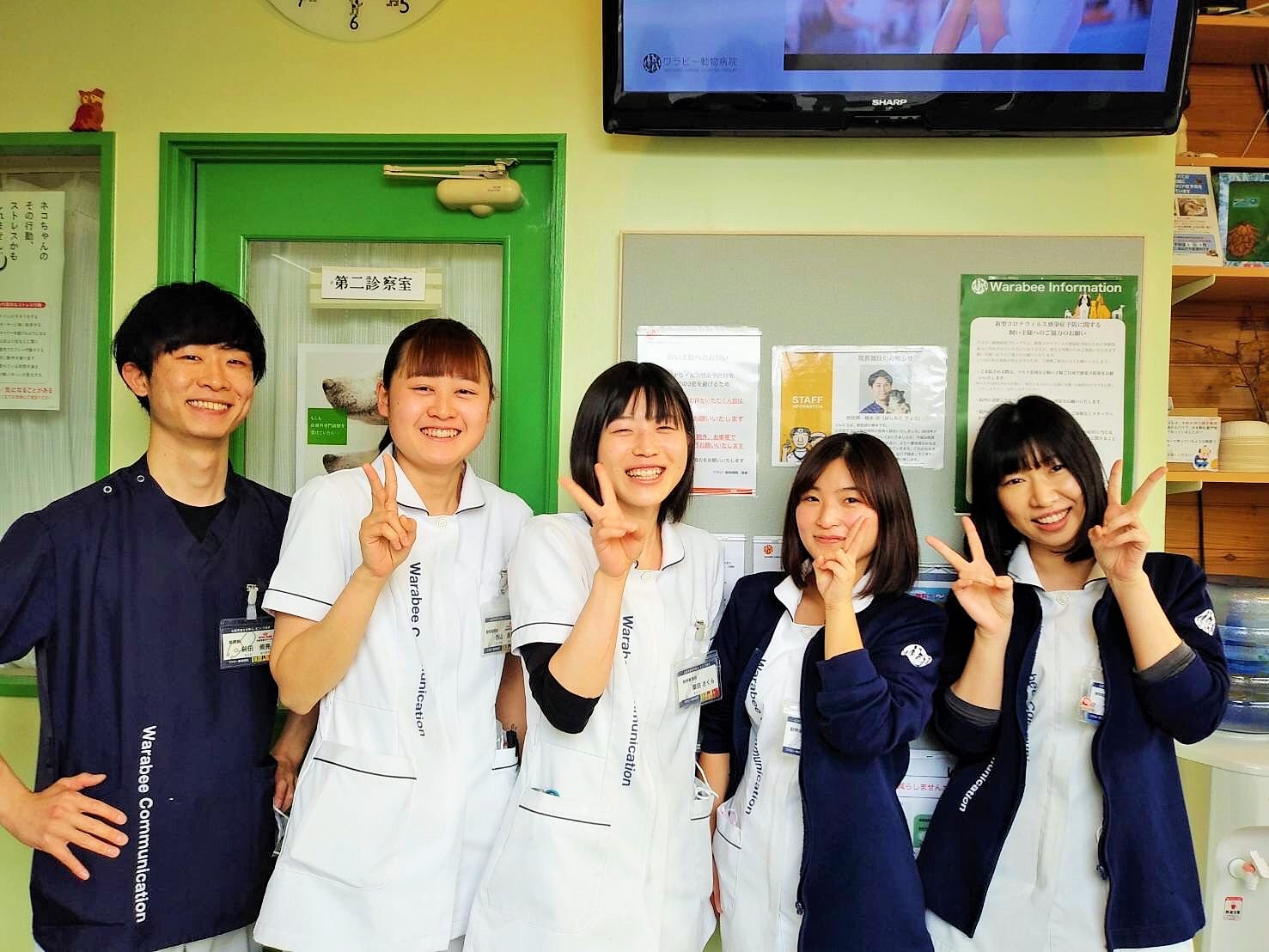 九動のインターンシップと就職支援
（九動インターンシップ６つのポイント）
①業界の現状を知ることができる。
②今の自分の実力を試すことができる。
③実務を経験することで、自分の向き不向きを判断できる。
④社会人として必要な能力・知識を得ることができる。
⑤早い段階で内定を獲得できる。
⑥様々な職場を体験することで、自信を持って社会人
　としてのスタートができる。
（九動キャリアサポート５つのポイント）
①学校が前面に立つ徹底した個人サポート
②各学年の時期に合わせた就職支援プログラムの実施
③就職支援と授業が連動してスムーズに就職活動に入れる
④各分野のエキスパートによる特別授業で意識向上
⑤卒業後も就職サポートが継続して受けられる。
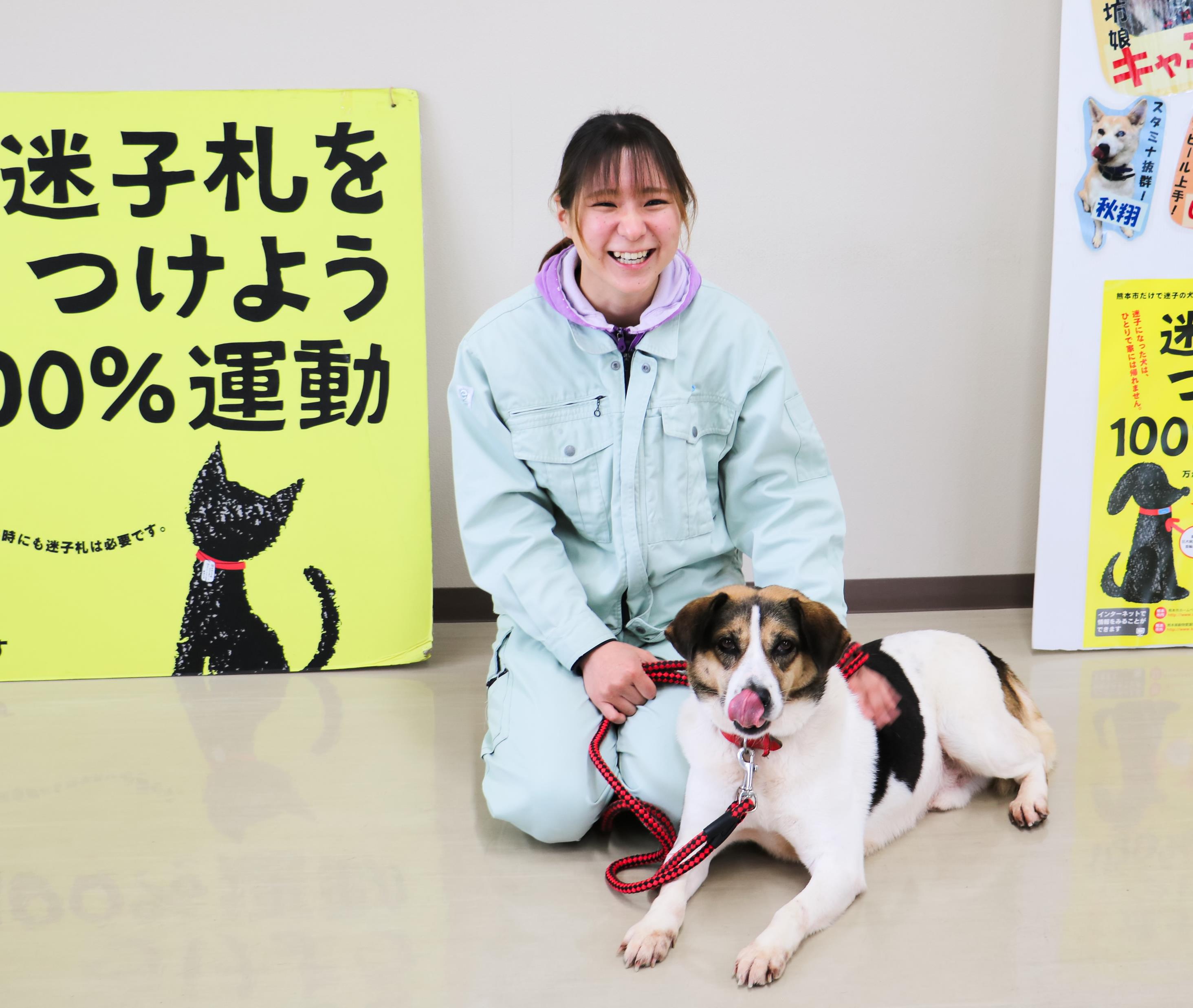 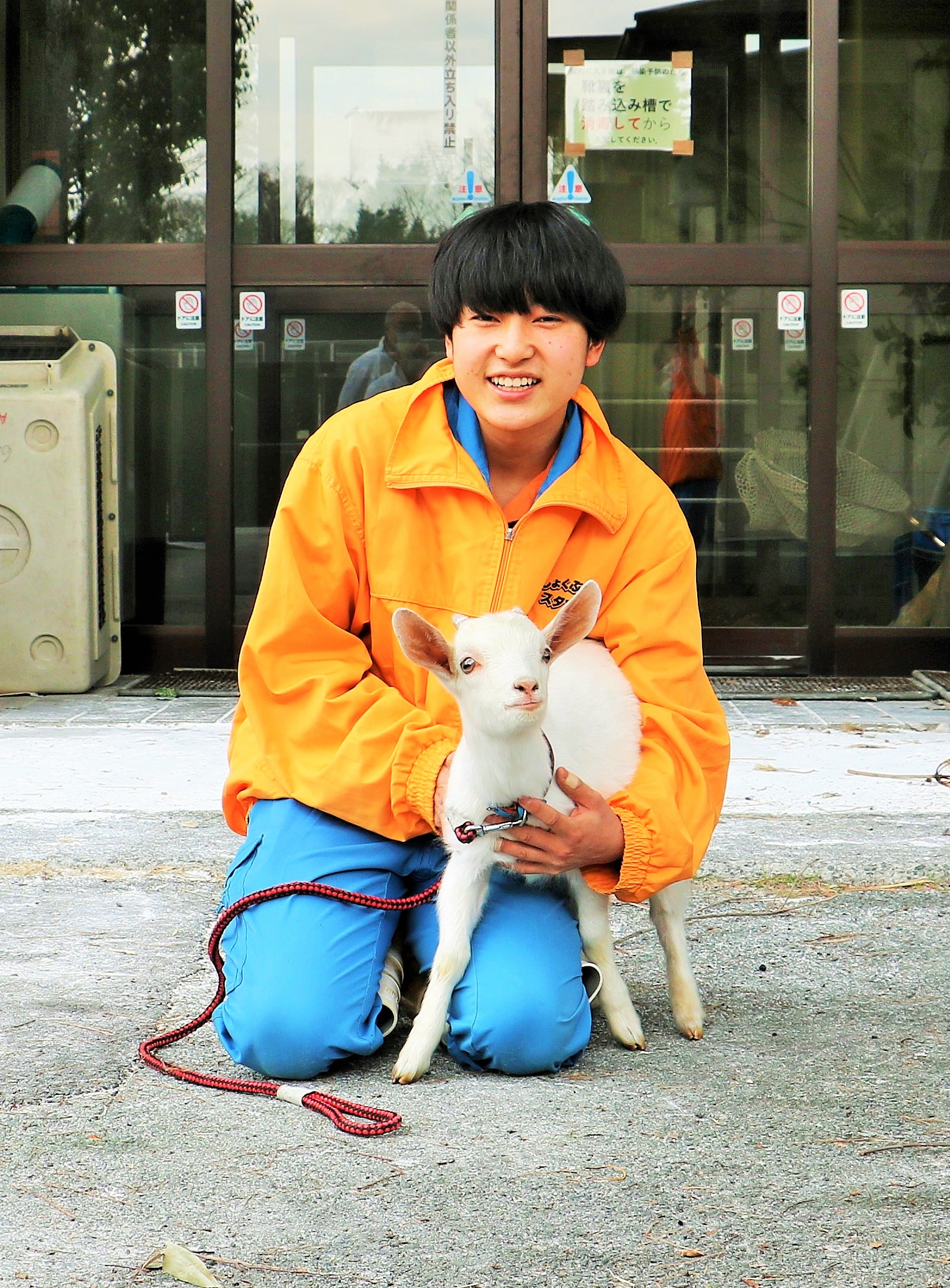 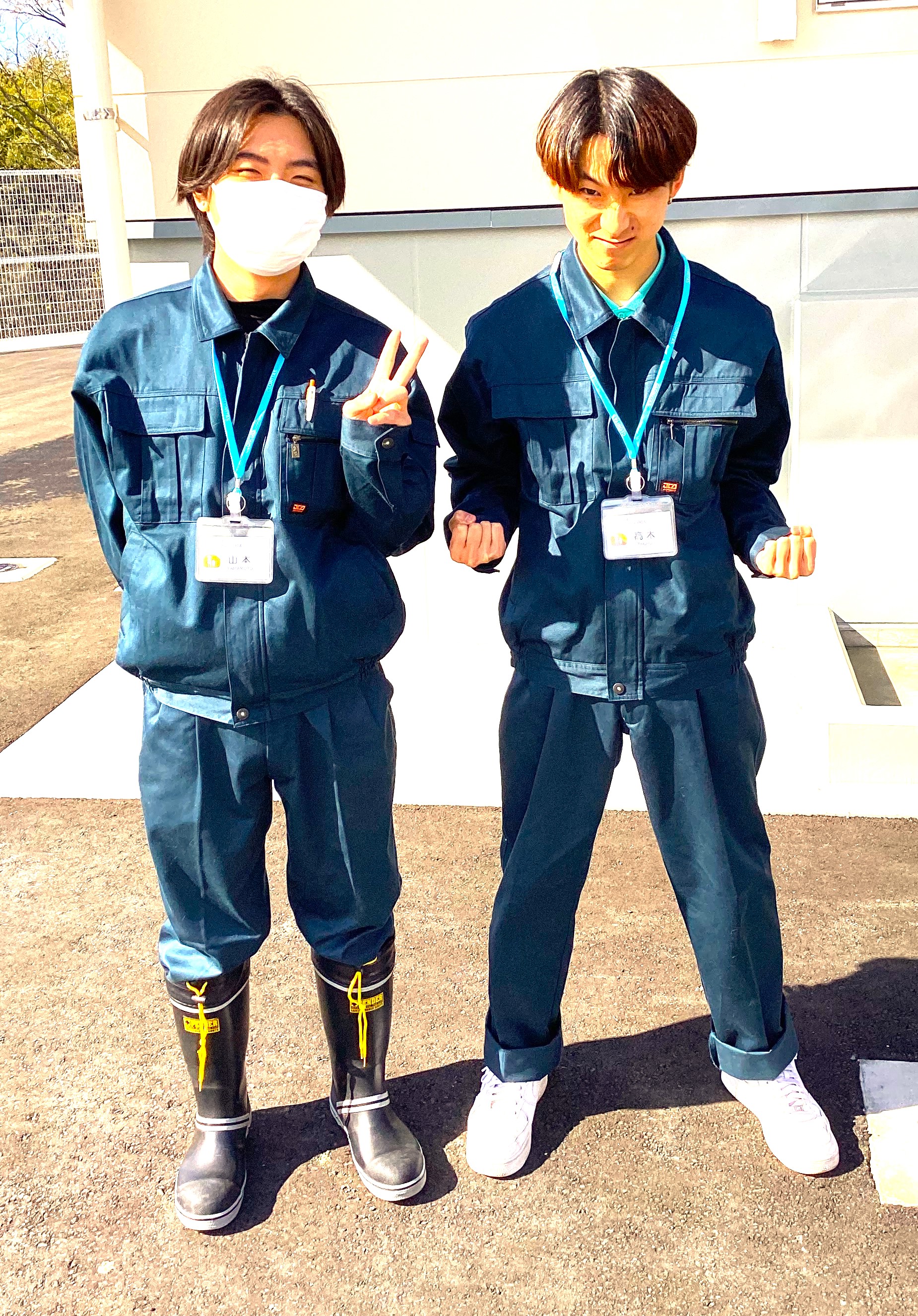 主な就職先熊本市動植物園・阿蘇カドリードミニオン・阿蘇ミルク牧場・阿蘇ファームランド・九州自然動物園アフリカンサファリ・環境省対馬野生生物保護センター・環境省ツシマヤマネコ野生順化ステーション・熊本県動物愛護センター・熊本市動物愛護センター・長崎バイオパーク・大牟田市動物園・村上犬舎・阿部牧場・馬場飼料旭志農場・DMMかりゆし水族館・沖縄こどもの国・屋久島町役場本庁企画調整課環境保護係・竜之介動物病院・阿蘇動物病院・吉田動物病院・動物病院たまとぽち・AGOペットクリニック・ともだ動物病院・よもぎ動物病院・やまもと動物病院・星子動物病院・園田動物病院・なかじま動物病院・松村犬猫病院・吉田獣医科病院・熊本動物病院・どうそペットクリニック・尾崎ペットクリニック・アニマル動物病院・アスター動物病院・烏城ペットクリニック・きくなん動物病院・中央動物病院・さくら動物病院・大津動物クリニック・たかた動物病院・エルフペットクリニック・きくちスマイル動物病院・ほっぺ犬猫病院・このは動物病院・城南さくま動物医療センター・佐藤動物病院・こざん動物病院・みやがわ動物病院・光の森にしぐち動物病院・こがペットクリニック・神西ペットクリニック・健軍よしい動物病院・坪井種鶏孵化場・イオンペット(株)・ﾍﾟｯﾄサロンM‘S ・花房ペットセンター・松尾愛犬訓練学校・スタードッグス・動物の森・(株)サンファーム・沙羅の苑・老犬ホームトップ・わんわんランドアグリ・Pet Plus・幸鷹牧場・ペッツランド菊陽店・東町店・本山店・上嘉島店・田崎店・熊本店・PETLAND・Coo ＆RIKU 熊本店・宇土店・玉名店・マイ犬シャンプースポット・ペットハウスマリ・Pet rezort R-one 江津店・本荘店・ワンラブ・九州動物学院（鹿児島）鹿児島大学共同獣医学部附属動物病院・北野動物病院プライム動物病院・かみむら動物病院・さかぐち動物病院Coo＆RIKU 霧島店・池田動物病院　　　　　　 　王禅寺ペットクリニック（神奈川）・神戸ピア動物病院（兵庫）すえつぐ動物病院（別府市）・ワラビー動物病院（埼玉）ライト動物病院（福岡）・たけがわ動物病院（長崎）・島原アニマルケアセンター（長崎）・宮原動物病院みやき院（佐賀）・藤田犬猫病院（大分）・福岡動物医療センター（福岡）かがみ動物病院（佐賀）・NPO法人どうぶつたちの病院（長崎）財団法人九州盲導犬協会（福岡）Pet Ami 出水店（鹿児島）（進学）早稲田大学人間科学部編入・東海大学農学部編入